БЮДЖЕТ ДЛЯ ГРАЖДАН
Муниципальное образование
«Каргасокский район»
Составлен на основе решения Думы Каргасокского района №277 от 25.12.2019 г. «О бюджете муниципального образования «Каргасокский район» на 2020 год и на плановый период 2021 и 2022 годы».
Уважаемые жители и гости Каргасокского района!
В целях обеспечения прозрачности и открытости бюджетного процесса в Каргасокском  районе представляем вам этот информационный сборник.
Здесь можно, не обладая специальными знаниями в сфере бюджетного законодательства, познакомиться с бюджетной политикой нашего района, с основными этапами бюджетного процесса и основными характеристиками бюджета муниципального образования «Каргасокский район» на период 2020-2022 годов, принятого во втором чтении.
Контактная информация:
636700, Томская область,
с. Каргасок, ул. Пушкина , д. 31,
Тел.: +7(38253)211-95, +7(38253)222-64, +7(38253)212-54 (факс),
E-mail: kargasok@findep.org

График работы: с 900 до 1715 (кроме субботы, воскресенья и праздничных дней)
Начальник Муниципального казенного учреждения Управление финансов Администрации Каргасокского района
Андрейчук Т.В.
Содержание
Содержание
Основные понятия………………………………………………………………………………………………………………………………………..……………………….,,,,,,,,,,,,,,,,,…4
Какие бывают бюджеты…………………………………………………………………………...………………………………………………………………………..…..,…………...... 5
Основные нормативно-правовые акты, регулирующие бюджетный процесс ………………….………..………………………………………….……………... 6
Основные этапы составления проекта районного бюджета ………………………………………...…………………………………………………………………………. 7
Динамика основных показателей социально-экономического развития Каргасокского района………………………………………………………  ….. 8
Цели и задачи бюджетной политики……………………………………………………………...…………………………………………………………………………………….……9
Основные характеристики районного бюджета    ………………………………………………………………………………………………………………………………….…10
Виды доходов бюджета…………………………………………………………………………………………………………………….……………………………….……………………… 11
Состав налоговых доходов районного бюджета……………………………………………...………………………………………………………………………………….……12
Состав неналоговых доходов районного бюджета  …………………………………………..……………………………………………………………………..…………..…13
Виды безвозмездных поступлений районного бюджета  …………………………………….…………………………………………………………………………….…..14
Состав безвозмездных поступлений районного бюджета   … …………………………………..……………………………………………………..…………………..…15
Прочие безвозмездные поступления    …………………………………………………………...……………………………….……………………………………..………………16
Бюджетные расходы………………………………………………………………………………………………………………....………………………………………………………….…17
Муниципальная программа «Повышение энергоэффективности в муниципальном образовании Каргасокский район»…………………………………………………………………………………………………………………………………………………………………………..………………………..…21
Муниципальная программа «Формирование современной городской среды на территории Каргасокского района»…………………..…..26
Муниципальная программа «Обеспечение безопасности жизнедеятельности населения муниципального образования «Каргасокский район» ………………………………………………………………………………………………………………………………………………………………………………………..........................…. 28
Муниципальная программа «Развитие молодёжной политики, физической культуры и спорта на территории муниципального образования «Каргасокский район»»……………………………………………………………………..………………………………………………………………………………...……………………………………………30
Муниципальная программа «Обеспечение доступным  и комфортным жильем и коммунальными услугами жителей муниципального 
           образования «Каргасокский район» ……………………………………………………………………………………………………………..…………………..……..…………… 35
Муниципальная программа «Развитие культуры и туризма в муниципальном образовании «Каргасокский район»…………………………………………………………………………………………………………………………………………………………………………………………………….... 38
Муниципальная программа «Развитие образования в муниципальном образовании «Каргасокский район»………………………………………………………………………………………………...……………………………………………………………………………………………………..40
Муниципальная программа  «Создание условий для устойчивого экономического развития муниципального образования 
           «Каргасокский район» ………………………………………………………………………………………………………………………………………………………………………….….43	
Муниципальная программа  «Создание условий в Каргасокском районе новых и сохранение существующих ученических мест 
           в муниципальных общеобразовательных организациях» ……………………………………………………………………………………………………………………   47
Общие сведения о бюджете
1.1. Основные понятия
Бюджет – это форма образования и расходования денежных средств на финансовое обеспечение определенных задач и функций на определенный период.
Дефицит бюджета – превышение расходов бюджета над его доходами.
Профицит бюджета – превышение доходов бюджета над его расходами.
Расходные обязательства – это обязанность в соответствии с нормативным актом или договором предоставить кому-либо средства из соответствующего бюджета.
Бюджетные ассигнования – предельные объемы денежных средств, предусмотренных в соответствующем финансовом году для исполнения расходных обязательств этого года.
Муниципальная программа – документ стратегического планирования, с комплексом мероприятий, взаимоувязанных по задачам, срокам исполнения и финансовым ресурсам, призванных обеспечить эффективное достижение целей и задач социально – экономического развития Каргасокского района.
Межбюджетные трансферты – средства, предоставляемые одним бюджетом бюджетной системы другому бюджету бюджетной системы.
Бюджетная система – это совокупность видов бюджетов публично-правовых образований. И бюджет МО «Каргасокский район» и бюджеты сельских поселений являются местными бюджетами. Вместе они образуют консолидированный бюджет Каргасокского района;
Муниципальный долг – это обязательства муниципального образования по ценным бумагам, бюджетным кредитам, кредитам кредитных организаций или по муниципальным гарантиям;  
Долговая нагрузка – отношение муниципального долга к объему доходов без учета финансовой помощи.
4
Какие бывают бюджеты?
Бюджеты 
семей
Бюджеты 
публично-правовых образований
Бюджеты 
организаций
Бюджеты 
публично-правовых образований
Бюджеты 
публично-правовых образований
Бюджеты 
публично-правовых образований
Российской федерации
(федеральный бюджет, бюджеты государственных внебюджетных фондов)
Субъектов РФ
(региональные бюджеты, бюджеты территориальных фондов обязательного медицинского страхования)
Муниципальных образований
(бюджеты муниципальных районов, городских округов, городских и сельских поселений, внутригородских районов)
5
1.2. Основные нормативно-правовые акты, регулирующие бюджетный процесс в Каргасокском районе.

Бюджетный кодекс Российской федерации.
Федеральный Закон №131-ФЗ от 6.10.2003 года «Об общих принципах организации местного самоуправления в Российской Федерации».
Решение Думы Каргасокского района от 18.12.2013 года №253 «Об утверждении Положения о бюджетном процессе в Каргасокском районе».
Решение Думы Каргасокского района от 23.10.2013 №235 «О создании дорожного фонда муниципального образования «Каргасокский район»».
Решение Думы Каргасокского района от 18.02.2015 года №346 «Об утверждении порядка предоставления иных межбюджетных трансфертов бюджетам сельских поселений и их расходования».
Постановление Администрации Каргасокского района от 20.01.2015 года №11 «Об утверждении Порядка принятия решений о разработке муниципальных программ муниципального образования «Каргасокский район», их формирования и реализации».
Постановление Администрации Каргасокского района от 10.11.2015 года №178 «Об утверждении порядка формирования муниципального задания и порядка финансового обеспечения выполнения муниципального задания».
Постановление Администрации Каргасокского района от 04.10.2019 №211 «О порядке осуществления полномочий органом внутреннего муниципального финансового контроля».
Постановление Администрации Каргасокского района от 29.05.2012 №89 «О порядке ведения Реестра расходных обязательств муниципального образования «Каргасокский район»».
Постановление АКР от 05.07.2017 №184 «Об утверждении Порядка осуществления бюджетных инвестиций в объекты муниципальной собственности и предоставления субсидий на капитальные вложения в объекты муниципальной собственности».
Приказ Управления финансов АКР №1 от 12.01.2015 года «Об утверждении положения о порядке открытия и ведения лицевых счетов в муниципальном казенном учреждении Управление финансов Администрации Каргасокского района».
Приказ Управления финансов АКР от  8.02.2016 года №3 «Об утверждении Порядка ведения сводной бюджетной росписи».
Приказ Управления финансов АКР от  8.02.2016 года №4 «О порядке  составления и ведения кассового плана».
Приказ Управления финансов АКР от 19.03.2015 года №6 «Об утверждении порядка исполнения бюджета муниципального образования «Каргасокский район» по расходам и источникам финансирования дефицита бюджета».
Приказ Управления финансов АКР от 19.09.2008 года №20 «Об утверждении порядка планирования бюджетных ассигнований по исполнению действующих и принимаемых обязательств на очередной финансовый год и плановый период».
6
1.3. Основные этапы составления проекта районного бюджета.
Составление проекта бюджета – это прогнозирование объема доходов на очередной 3-х летний период и планирование направлений расходования бюджетных средств (в первую очередь – на исполнение уже действующих расходных обязательств (РО), а затем, при наличие финансовых возможностей – на принимаемые (т.е. новые) РО), начинается за 7 месяцев до окончания текущего года.
Рассмотрение проекта районного бюджета Думой Каргасокского района происходит в двух чтениях. Орган муниципального финансового контроля готовит заключение на проект бюджета. По проекту районного бюджета проводятся публичные слушания. После принятия бюджета в 1 чтении он дорабатывается с учетом поступающих предложений и замечаний. Для рассмотрения бюджета в первом чтении проект представляется Администрацией Каргасокского района  в Думу Каргасокского района до 1 ноября текущего года. 
Утверждается бюджет решением Думы Каргасокского района до начала очередного финансового года и размещается на официальном сайте Каргасокского района. В течение года в утвержденный бюджет могут вноситься изменения в соответствии с правилами из Положения о бюджетном процессе. 
 
Бюджетный процесс – регламентированная законодательством деятельность по составлению, рассмотрению, утверждению и исполнению бюджета, контролю за его исполнением, ведению бюджетного учета и составлению бюджетной отчетности.
7
Бюджетная политика
2.1. Динамика основных показателей социально-экономического развития Каргасокского района .
8
2.2. Цели и задачи бюджетной политики


Основной целью бюджетной политики на 2020-2022 годы остаётся обеспечение сбалансированности и устойчивости местных бюджетов при безусловном исполнении  всех принятых обязательств.
Достижению заявленной цели будет способствовать решение следующих задач:
Участие в реализации Указа Президента Российской Федерации от 07.05.2018 №204 «О национальных целях и стратегических задачах развития Российской Федерации до 2024 года»;
Повышение эффективности бюджетных расходов и качества бюджетного процесса; 
Реализация новых требований бюджетного законодательства в части совершенствования межбюджетных отношений.
Основными принципами бюджетной системы являются:
Самостоятельность бюджетов;
Сбалансированность бюджетов;
Прозрачность бюджетных процедур;
Адресность бюджетных средств;
Целевой характер расходования бюджетных средств;
Эффективность использования средств.
9
2.3. Основные характеристики районного бюджета (млн. руб.)











Источники финансирования дефицита бюджета:
           Источниками финансирования дефицита бюджета являются:
               - изменения остатков бюджетных средств на начало финансового года (в 2020-2022 годах пока не запланированы);
               - разница между полученными и погашенными кредитами, предоставленными областным бюджетом
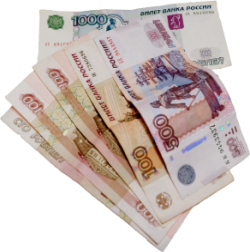 * -  на данный момент не все межбюджетные трансферты из областного бюджета распределены между муниципальными образованиями
10
2.4. Виды доходов бюджета
Доходы бюджета - поступающие от населения, организаций, учреждений в бюджет денежные средства.
      В соответствии с бюджетным законодательством в бюджеты муниципальных районов поступают следующие основные виды доходов (по установленным нормативам):
 - налоговые: налог на доходы физических лиц; налог, взимаемый в связи с применением упрощенной системы налогообложения;  единый налог на вмененный доход; акцизы на бензин, дизельное топливо и моторные масла; государственная пошлина; земельный налог с межселенных территорий;
 - неналоговые: арендная плата за пользование землей и другим муниципальным имуществом, плата за негативное воздействие на окружающую среду, доходы от продажи муниципального имущества, штрафы за некоторые виды нарушений;
 - безвозмездные поступления: межбюджетные трансферты из других уровней бюджета, а также от физических и юридических лиц. 
План по доходам районного бюджета составляет:
11
2.5. Состав налоговых доходов районного бюджета (млн. руб.)
12
2.6. Состав неналоговых доходов районного бюджета (млн. руб.)
13
2.7. Виды безвозмездных поступлений районного бюджета
ДОТАЦИИ - средства, предоставляемые  на безвозмездной и безвозвратной основе без определения конкретной цели использования, в целях выравнивания бюджетной обеспеченности и сбалансированности бюджетов
СУБСИДИИ - средства, предоставляемые в целях софинансирования расходных обязательств нижестоящего бюджета
МЕЖБЮДЖЕТНЫЕ
ТРАНСФЕРТЫ
СУБВЕНЦИИ - средства, предоставляемые 
 на обеспечение исполнения передаваемых 
отдельных государственных полномочий
ИНЫЕ межбюджетные трансферты – средства, предоставляемые в случаях и порядке предусмотренных законами Томской области или нормативными актами района
БЕЗВОЗМЕЗДНЫЕ ПОСТУПЛЕНИЯ 
от граждан и юридических лиц
Возвраты неиспользованных межбюджетных трансфертов – разница между полученными в районный бюджет и возвращенными из районного бюджета остатками неиспользованных межбюджетных трансфертов прошлых лет.
14
2.8. Состав безвозмездных поступлений районного бюджета
млн. руб.
15
2.9. Прочие безвозмездные поступления
Это, в основном, безвозмездные поступления от негосударственных организаций – недропользователей, работающих на территории района, в рамках договоров о социальном партнерстве.
млн. руб.
16
2.10. Бюджетные расходы
Расходование средств районного бюджета идет на исполнение расходных обязательств нашего района в соответствии с его полномочиями.
Особенностью формирования расходной части бюджета на 2020-2022 годы является его программный характер (более 90 % расходов запланированы на исполнение 9 утвержденных муниципальных программ).
Приоритетными направлениями расходов являются:
- расходы на социальную сферу (образование, культура, физкультура и спорт, социальное обеспечение); 






- расходы на поддержку реального сектора экономики (субсидирование внутрирайонных пассажирских перевозок, поддержка развития сельского хозяйства, малого и среднего предпринимательства, жилищно-коммунального хозяйства, дорожная деятельность):

- расходы на поддержку реального сектора экономики (субсидирование внутрирайонных пассажирских перевозок, поддержка развития сельского хозяйства, малого и среднего предпринимательства, жилищно-коммунального хозяйства, дорожная деятельность);
млн. руб.
млн. руб.
17
- предоставление финансовой помощи бюджетам сельских поселений района;








(ИМБТ – иные межбюджетные трансферты)
дотации предоставляются с целью выравнивания  бюджетной обеспеченности поселений , а иные межбюджетные трансферты – с целью софинансирования расходов, имеющих целевое назначение (например: на дорожную деятельность, на компенсацию расходов по организации электроснабжения от дизельных электростанций, на развитие физкультуры и спорта, на организацию временных рабочих мест и др.)
- Из всех расходов - в том числе расходы капитального характера (приобретение, строительство, реконструкция и капитальный ремонт объектов муниципальной собственности).
млн. руб.
18
2.11. Расходы бюджета  по отраслям муниципального хозяйства
19
2.11. Расходы бюджета  по отраслям муниципального хозяйства
20
МУНИЦИПАЛЬНАЯ ПРОГРАММА«ПОВЫШЕНИЕ ЭНЕРГОЭФФЕКТИВНОСТИ В МУНИЦИПАЛЬНОМ ОБРАЗОВАНИИ «КАРГАСОКСКИЙ РАЙОН»Утверждена постановлением АдминистрацииКаргасокского района от 13.10.2015  № 154
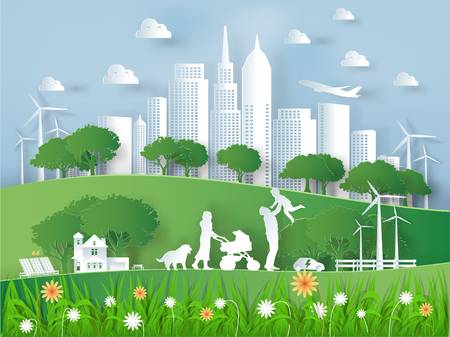 ЦЕЛЬ ПРОГРАММЫ:

ПОВЫШЕНИЕ ЭНЕРГОЭФФЕКТИВНОСТИ В МУНИЦИПАЛЬНОМ ОБРАЗОВАНИИ «КАРГАСОКСКИЙ РАЙОН»
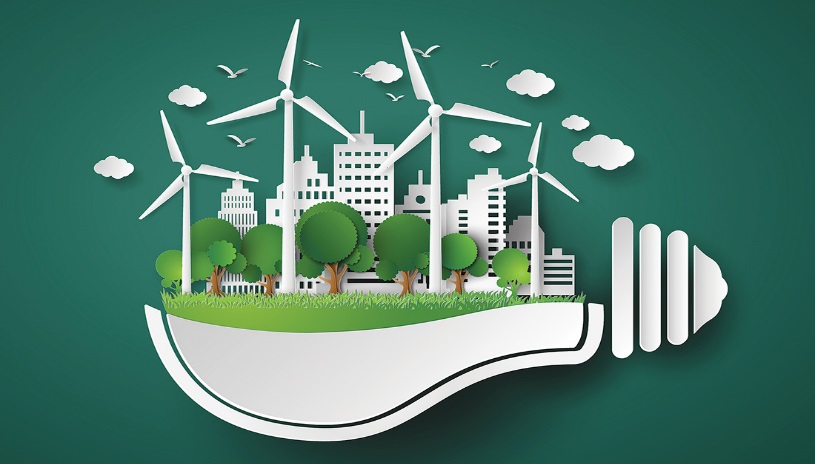 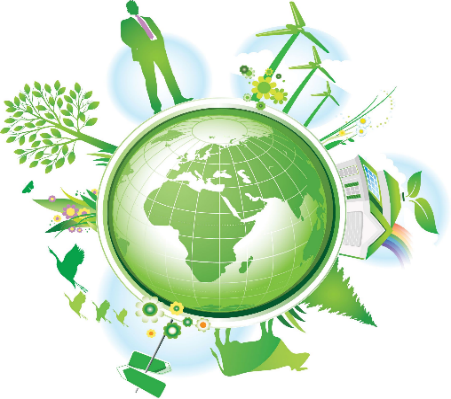 Плановые значения 
показателей цели  ПРОГРАММЫ:
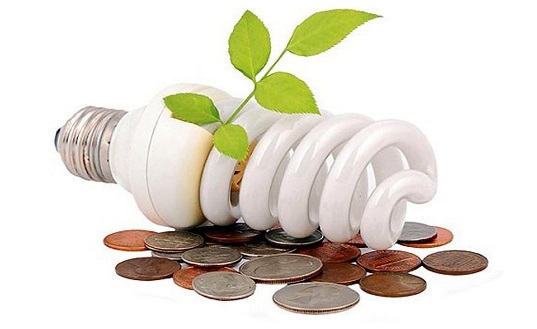 Основные направления расходования средств
 в 2020 -2022 годах
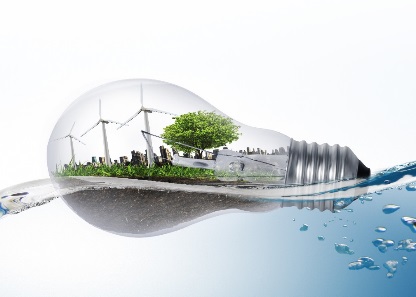 Ожидаемые результаты реализации программы 
в 2020 году
Муниципальная программа «Формирование современной городской среды на территории Каргасокского района»Утверждена постановлением Администрации Каргасокского района от 20.12.2017 № 352.
26
Муниципальная программа «Формирование современной городской среды на территории Каргасокского района»
2020 
год
3 территории
2021
год
3 территории
2022
год
3 территории
Цель программы: 
Повышение качества и комфорта городской среды на территории Каргасокского района
Целевой показатель - количество благоустроенных территорий:
Объемы финансирования муниципальной программы:
2020 год –  500 тыс. руб., 2021 год – 50 тыс. руб., 2022 год – 50 тыс. руб.
(финансирование из федерального бюджета пока отсутствует)
Основные направления расходования средств в 2020 году:
Благоустройство 3-х общественных пространств:
Парк Победы – 3 этап;
Детская площадка по ул. Красноармейская;
Площадь возле Автовокзала.
Муниципальная программа «Обеспечение безопасности жизнедеятельности населения муниципального образования «Каргасокский район»Утверждена постановлением Администрации Каргасокского района от 15.10.2015  № 155
28
Муниципальная программа «Обеспечение безопасности жизнедеятельности населения муниципального образования «Каргасокский район»
Цель и задачи муниципальной программы
Цель:
Повышение уровня и качества жизни населения на территории Каргасокского района, развитие человеческого капитала.
Задачи:
1. Обеспечение надлежащего уровня антитеррористической защищенности и защиты от проявлений экстремисткой деятельности на территории муниципального образования «Каргасокский район».
2. Снижение уровня преступности и уровня наркомании.
3. Создание условий для сокращения количества лиц, погибших в результате ДТП,  количества ДТП.
Показатели цели муниципальной программы
Объем финансирования Программы
Тыс. руб.
Основная направленность мероприятий Программы в 2020 г
Обеспечение надлежащего уровня антитеррористической защищенности и защиты от проявлений экстремистской деятельности на территории муниципального образования «Каргасокский район»
Создание условий для сокращения количества лиц, погибших в результате ДТП, количества ДТП
Привлечение граждан Российской Федерации к охране общественного порядка на территории муниципального образования «Каргасокский район»
29
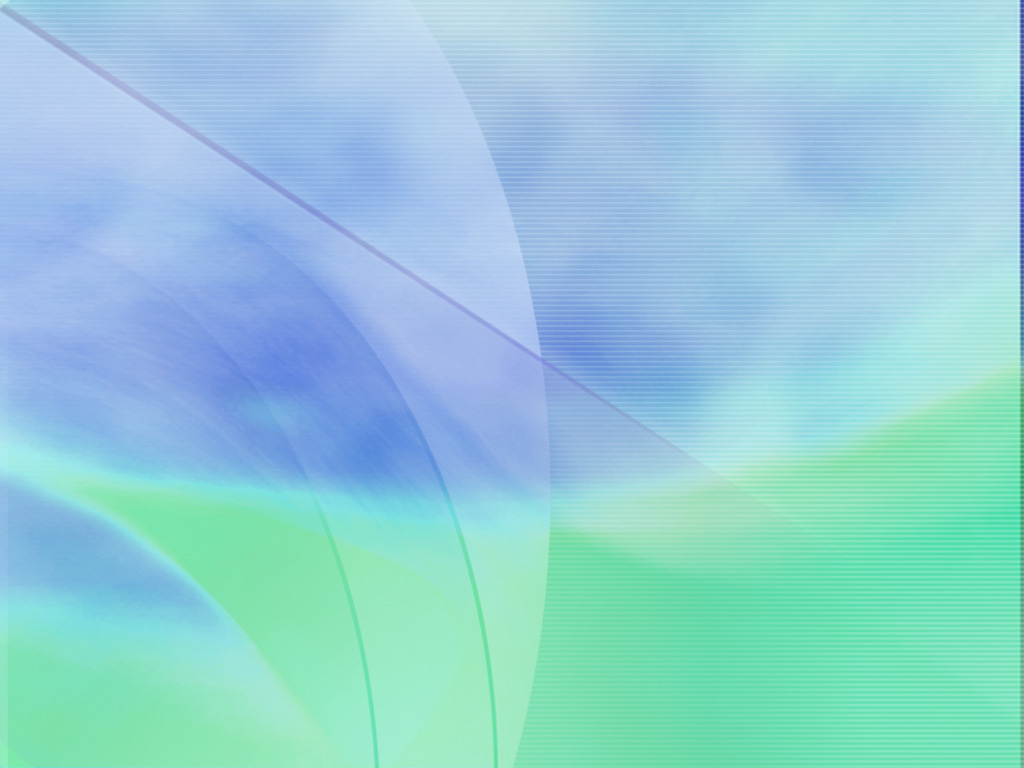 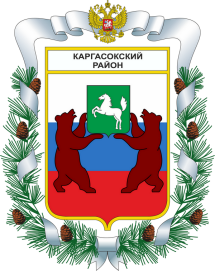 Муниципальная программа
«Развитие молодёжной политики, физической культуры 
и спорта на территории муниципального образования «Каргасокский район»» 

утверждена  постановлением 
Администрации Каргасокского района от 11.10.2015 года №175

период реализации 2016 – 2021 годы
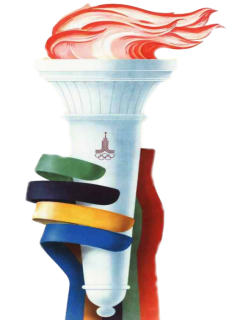 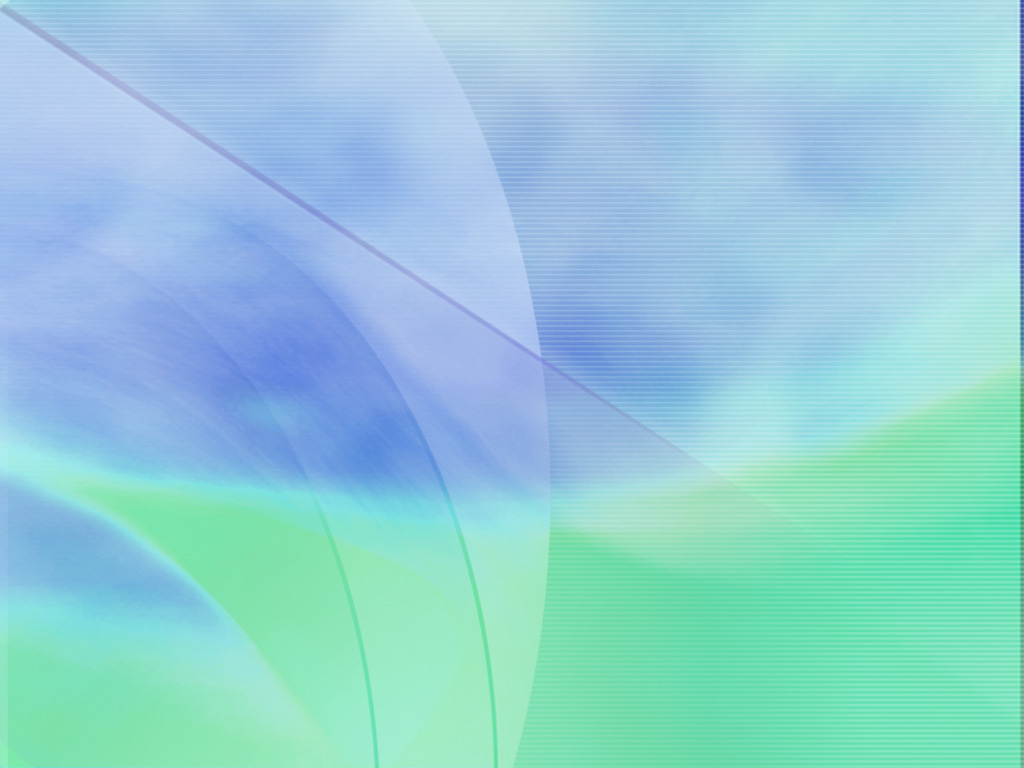 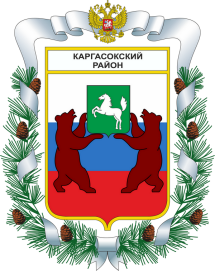 Программа является комплексным и системным планом мероприятий для поэтапного увеличения численности населения, систематически занимающегося физической культурой и спортом

Программа предусматривает  реализацию комплекса мероприятий, направленных на создание благоприятных условия для занятий физической культурой и спортом на территории Каргасокского района
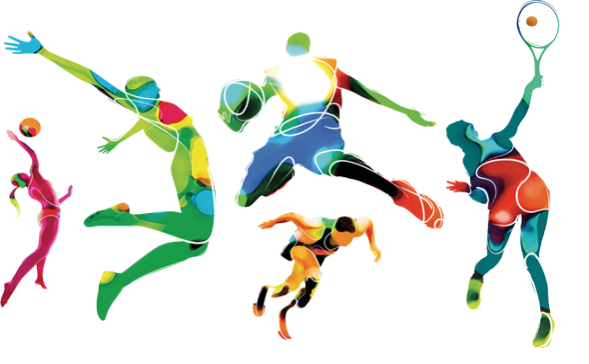 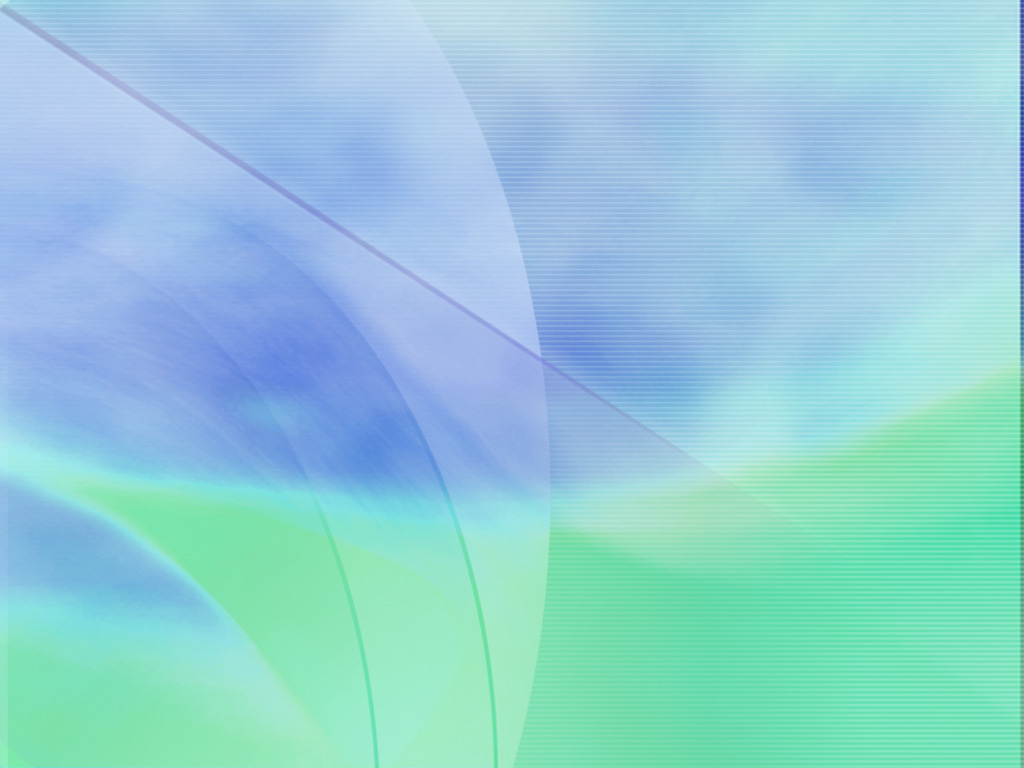 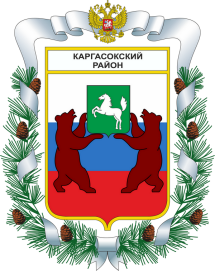 Цель Программы:

«Создание условий для развития физической культуры и спорта и эффективной молодежной политики в муниципальном образовании «Каргасокский район»
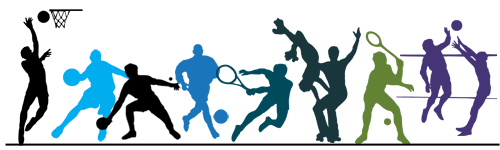 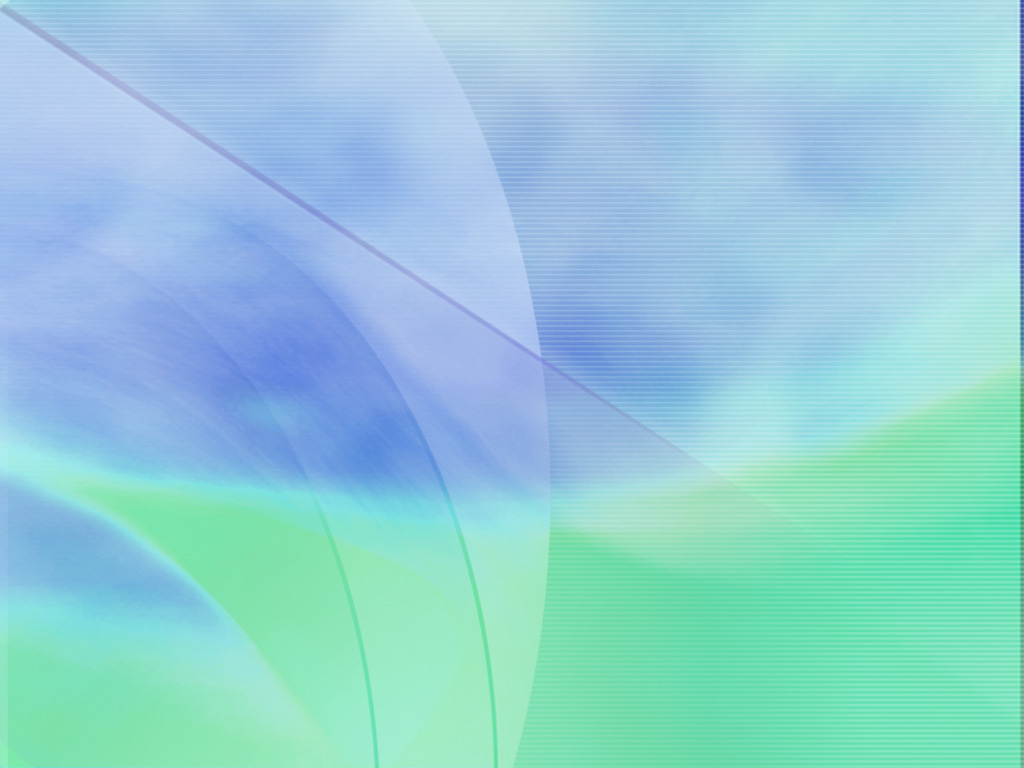 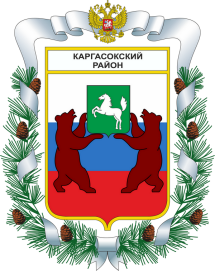 Объем финансирования Программы:
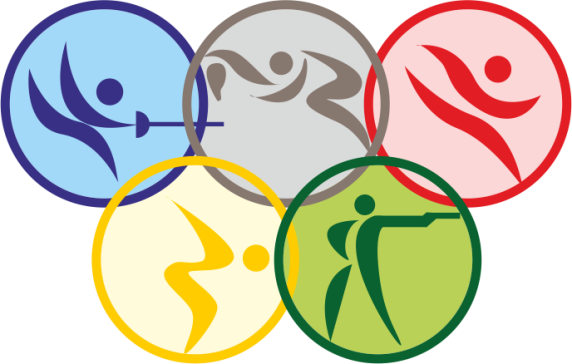 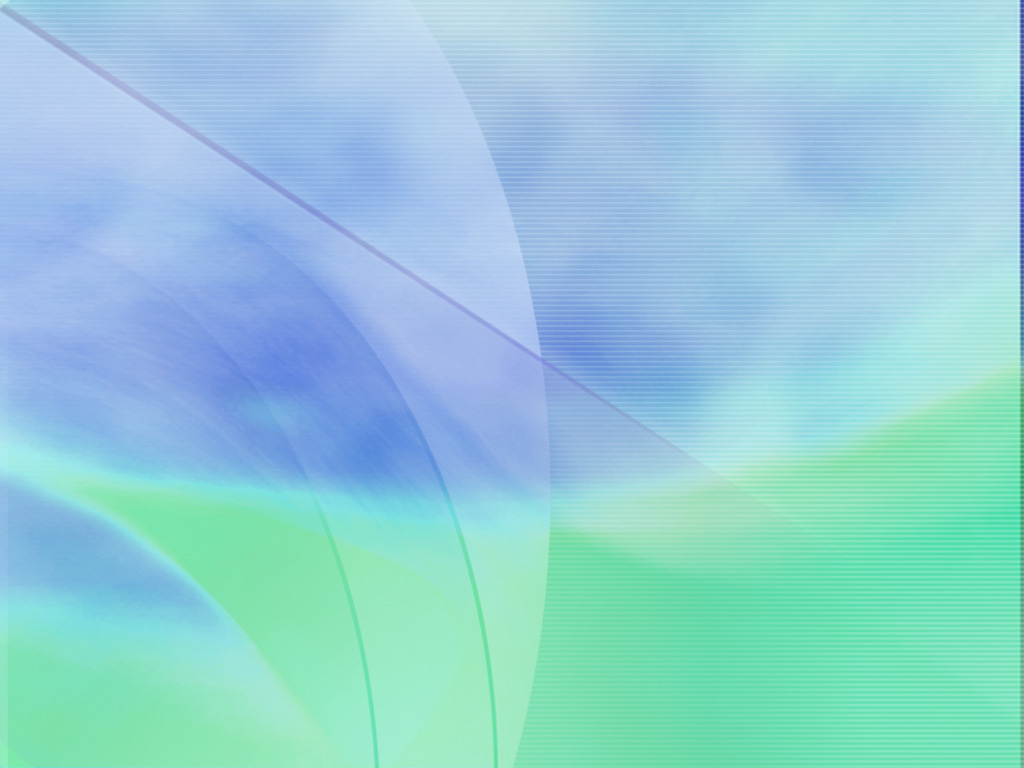 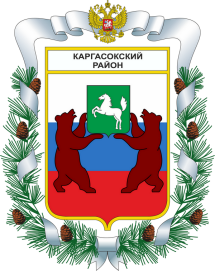 Основные направления 
по реализации Программы в 2020 году:
Организация и проведение официальных спортивно-массовых мероприятий среди населения на территории Каргасокского района; 
Организация участия сборных команд Каргасокского района в официальных межмуниципальных, региональных и всероссийских физкультурно-спортивных мероприятиях;
Стимулирование спортсменов Каргасокского района и их тренеров к высоким спортивным достижениям;
Укрепление материально-технической базы отрасли спорта путем приобретения спортивного инвентаря и оборудования; 
Создание сети малобюджетных спортивных площадок по месту жительства и учебы в муниципальных образованиях; 
Оснащение объектов спортивной инфраструктуры спортивно - технологическим оборудованием;
Организация участия талантливой молодёжи  в региональных форумах,
конкурсах,  фестивалях.
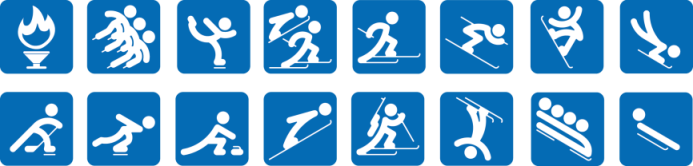 Муниципальная программа «Обеспечение доступным  и комфортным жильем и коммунальными услугами жителей муниципального образования «Каргасокский район»
Утверждена постановлением 
Администрации Каргасокского
 района от 27.10.2015  №160
35
Муниципальная программа «Обеспечение доступным  и комфортным жильем и коммунальными услугами жителей муниципального образования «Каргасокский район»
Цели программы
2. Повышение качества и надежности предоставления
 жилищно-коммунальных услуг
 населению муниципального образования «Каргасокский район»
1. Повышение доступности жилья и улучшение качества жилищного обеспечения
 населения муниципального образования «Каргасокский район»
Показатели цели №1
Доля граждан, улучшивших жилищные условия в рамках подпрограмм, от общей численности признанных участниками: 2019 г. – 95,56 %, 2020 г. – 97,73%, 2021 г. – 100%.
Доля ветеранов Великой Отечественной войны 1941-1945 годов и вдов участников Великой Отечественной войны 1941-1945 годов, которым оказана помощь в ремонте жилых помещений, в общей численности ветеранов Великой Отечественной войны 1941-1945 годов и вдов участников Великой Отечественной войны 1941-1945 годов: 2019 г. – 5 %, 2020 г. – 5,8%, 2021 г. – 7%.
Показатели цели №2
Доля жилищного фонда, оборудованного водопроводом:
2019 г. – 64,52%, 2020 г. – 65,2%, 2021 г. – 65,2%. 

Доля газифицированного жилищного фонда: 
2019 г. – 39 %, 2020 г. – 43,1 %, 2021 г. – 45,2%.

Количество аварий на объектах ЖКХ:
2019 г. – 0 ед., 2020 г. – 0 ед., 2021 г. – 0 ед.
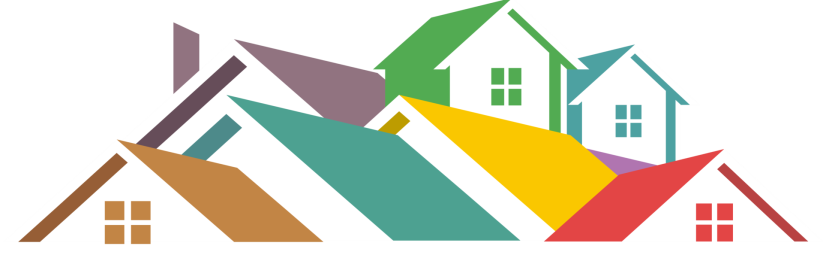 36
Муниципальная программа «Обеспечение доступным  и комфортным жильем и коммунальными услугами жителей муниципального образования «Каргасокский район»
Объем финансирования Программы:
Подпрограмма 1. «Ликвидация ветхого и  аварийного муниципального жилищного фонда» 
2020 г. – 6950,8 тыс. рублей; 2021 г. – 0,0 тыс. рублей; 2022 г. – 0,0 тыс. рублей.
Направление расходов – Расселение граждан из аварийного или непригодного для проживания жилищного фонда (Количество расселенных жилых помещений – 4 ед).
Подпрограмма 2. «Чистая вода Каргасокского района»
2020 г. – 800,0 тыс. рублей; 2021 г. –  900,0 тыс. рублей; 2022 г. –  1000,0 тыс. рублей 
Направление расходов – развитие системы водоснабжения (Оказание поддержки ресурсоснабжающим организациям на содержание станций водоочистки – 6 ед.).
Подпрограмма 3. «Устойчивое развитие  сельских территорий Каргасокского района»
2020 г. – 1646,4 тыс. рублей, 2021 г. – 833,2 тыс. рублей, 2022 г. – 833,2 тыс. рублей.
Направление расходов: 
Предоставление государственной поддержки на улучшение жилищных условий гражданам,  в том числе молодым семьям и молодым специалистам (количество семей, которым предоставлена государственная поддержка – 3 семьи).
Подпрограмма 4. «Обеспечение жильем молодых семей в Каргасокском районе»
2020 г. - 700,0 тыс. рублей, 2021 г. – 700,0 тыс. рублей., 2022 г. – 700,0 тыс. рублей.
Направление расходов - Оказание молодым семьям государственной поддержки в целях улучшения жилищных условий путем предоставления социальных выплат на приобретение жилых помещений или создание объекта индивидуального жилищного строительства (Количество молодых семей, получивших социальную выплату – 4 семьи.).
Подпрограмма 5. «Газификация Каргасокского района»
2020 г. – 0,0 тыс. рублей, 2021 г. – 0,0 тыс. рублей, 2022 год – 0,0 тыс. рублей.
Направление расходов - Количество домовладений, получивших техническую возможность для подключения к сети газоснабжения,  0 ед.
Подпрограмма 6. «Оказание помощи в ремонте жилья ветеранов Великой Отечественной войны 1941-1945 годов и вдов участников Великой Отечественной войны 1941-1945 годов»
2020 г. - 2000 тыс. рублей, 2021 г. – 2000 тыс. рублей, 2022 г. – 2000 тыс. рублей.
Направление расходов - Проведение ремонта жилых помещений ветеранов ВОВ и вдов участников ВОВ (количество отремонтированных жилых помещений, в которых проживают ветераны ВОВ и вдовы участников ВОВ – 7 ед.).
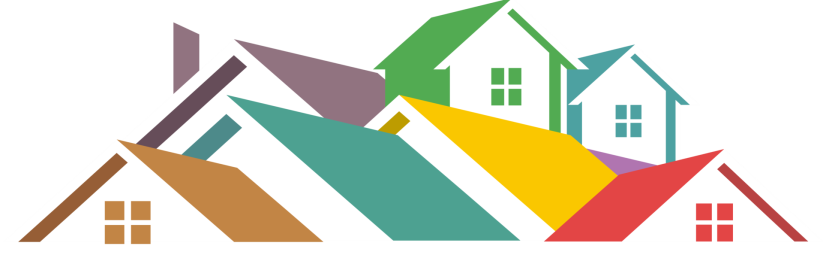 Подпрограмма 7. «Обеспечивающая подпрограмма»
2020 г. – 53100,2 тыс. рублей, 2021 г. – 54228,2 тыс. рублей, 2022 г. – 55576,1 тыс. рублей.
Подпрограмма 8. «Обеспечение жильем семей, выезжающих из села Новый Тевриз Каргасокского района»
2020 г. – 0,0 тыс. рублей, 2021 г. – 0,0  тыс. рублей, 2022 г. – 0,0 тыс. рублей.
37
Муниципальная программа «Развитие культуры и туризма в муниципальном образовании «Каргасокский район» Утверждена постановлением Администрации Каргасокского района  от 05.11.2015 №169»
38
Муниципальная программа «Развитие культуры и туризма в муниципальном образовании «Каргасокский район»
Цель Программы: Повышение качества и доступности услуг в сфере культуры и туризма в муниципальном образовании «Каргасокский район».
Финансирование муниципальной программы
тыс. руб.
Основные направления расходов Подпрограммы 1 «Развитие культуры в Каргасокском районе»  направлены на обеспечение деятельности Центральной районной библиотеки, районного Дома культуры, Детской школы искусств; организацию проведения культурно-досуговых,  праздничных мероприятий,  в том числе  проведение межрайонного фестиваля малых городов и сел   «Медвежий угол»,  итоговых мероприятий районного фестиваля народного творчества «Равнение на Победу!»,  участие коллективов художественной самодеятельности  в областных конкурсах в рамках фестиваля народного творчества «Вместе мы – Россия!», развитие народных художественных промыслов и ремесел, пополнение фондов библиотек и Музея искусств народов Севера.           
         Подпрограмма 1 также включает реализацию двух основных мероприятий: проведение работ по строительству, реконструкции и капитальному ремонту зданий и укрепление материально-технической базы учреждений культуры; совершенствование системы оплаты труда специалистов учреждений  культуры.
         Основное мероприятие «Проведение работ по строительству, реконструкции и капитальному ремонту зданий и укрепление материально технической базы учреждений культуры» в 2020 году включает мероприятия:
«Капитальный ремонт здания МБУК РДК» (при наличии софинансирования из областного бюджета).
«Приобретение нежилого здания для размещения в нем Павловского центра творчества и досуга, расположенного по адресу: Томская область, Каргасокский район, с.Павлово»,
«Приобретение нежилого здания для Новоюгинского КДЦ»
        Подпрограмма 2 «Развитие внутреннего и въездного туризма на территории Каргасокского района»  в  2020 году направлена на обеспечение софинансирования проекта по социальному туризму в рамках государственной программы «Развитие культуры и туризма в Томской области».
        Обеспечивающая подпрограмма направлена на обеспечение деятельности Отдела культуры и туризма Администрации Каргасокского района.
         По итогам реализации  муниципальной программы  в очередном финансовом году планируется увеличение численности участников платных культурно-досуговых мероприятий, количества мероприятий и выставочных проектов, доли детей, привлекаемых к участию в творческих мероприятиях.
39
Муниципальная программа «Развитие образования в муниципальном образовании «Каргасокский район» Утверждена постановлением Администрации Каргасокского района №203 от 07.12.2015
40
Цель программы: Повышение качества образования в муниципальном образовании «Каргасокский район»
Финансирование программы
млн. руб.
41
Направление расходования средств
Текущее содержание 17 школ, 10 детских садов, 2-х учреждений дополнительного образования (ДЮСШ и ДДТ), интерната «Ровесник»;
расходы на предоставление дошкольного образования детям;
расходы на предоставление начального, общего и среднего образования;
расходы на физкультурно-оздоровительную работу и спортивные мероприятия;
расходы на предоставление дополнительного образования;
расходы на мероприятия молодежной политики и оздоровления детей;
Проведение капитальных ремонтов и строительства для создания комфортных условий в образовательных организациях в  2020- 2022 году:
Капитальный ремонт  в МБДОУ ДО «Каргасокский ДДТ»
Капитальный ремонт МБДОУ «Каргасокский д/с №3»
Капитальный ремонт МБОУ «Каргасокская СОШ №1»,  
Приобретение автобуса для МКОУ «Новоюгинская СОШ»
Приобретение /замена автотранспорта, необходимого для осуществления подвоза учащихся к месту проведения образовательного процесса, установка систем удаленного доступа автоматической пожарной сигнализации.
Выплаты денежных средств опекунам и приемным родителям на содержание детей;
Предоставление жилых помещений детям-сиротам и детям, оставшимся без попечения родителей;
Обеспечение одеждой, обувью, мягким инвентарем, оборудованием и единовременным денежным пособием детей-сирот и детей, оставшихся без попечения родителей, а также лиц из их числа – выпускников муниципальных ОУ.
Обеспечение деятельности Управления образования, опеки и попечительства
42
Муниципальная программа «Создание условий для устойчивого экономического развития муниципального образования «Каргасокский район»Утверждена постановлением Администрации Каргасокского района от 27.11.2015 № 193
43
Муниципальная программа «Создание условий для устойчивого экономического развития муниципального образования «Каргасокский район»
Цель программы: Создание условий для устойчивого экономического развития муниципального образования «Каргасокский район»
Плановые значения показателя цели:
Объем отгруженных товаров собственного производства, выполненных работ и услуг собственными силами, - млн. руб.: 2020 г. – 124913, 2021 г. – 126589, 2022 г. – 127689
В том числе по подпрограммам:
Подпрограмма 1. Развитие субъектов малого и среднего предпринимательства, поддержка сельского хозяйства.
Объем финансирования подпрограммы, тыс. руб.: 2020 г. – 3272,5, 2021 г. – 1738,5, 2022 г. – 1738,3.
Направление расходов:
- предоставление государственной и муниципальной поддержки субъектам малого и среднего предпринимательства; 
- предоставление государственной поддержки малым формам хозяйствования.
Ожидаемые результаты: 
увеличение количества личных подсобных хозяйств до 7350 ед., сохранение количества крестьянско-фермерских хозяйств (9 ед.), 
увеличение количества субъектов малого и среднего предпринимательства до 481 ед., создание минимум 2 новых рабочих мест.
Подпрограмма 2. Охрана окружающей среды.
Объем финансирования подпрограммы, тыс. руб.: 2020 г. – 10 551,8, 2021 г. – 1000,0, 2022 г. – 1000,0. 
Направление расходов:
- организация утилизации и переработки бытовых и промышленных отходов;
- организация природоохранных мероприятий на территории Каргасокского района.
Ожидаемые результаты: 
улучшение экологической обстановки в районе.
44
Муниципальная программа «Создание условий для устойчивого экономического развития муниципального образования «Каргасокский район»
Подпрограмма 3. Обеспечение транспортной доступности внутри Каргасокского района. 
Объем финансирования подпрограммы, тыс. руб.: 2020 г. – 89 643,0, 2021 г. – 77 773,2, 2022 г. – 64 812,2.
Направление расходов:
- субсидирование пассажирских перевозок внутри Каргасокского района;
строительство и содержание автозимников и ледовых переправ, содержание автомобильных дорог местного значения между  населенными пунктами Каргасокского района;
- оказание финансовой помощи сельским поселениям на дорожную деятельность в границах населенных пунктов;
Ожидаемые результаты: 
сохранения количества действующих маршрутов на всех видах транспорта общего пользования;
обеспечение транспортной доступности внутри Каргасокского района.
Подпрограмма 4. Повышение эффективности управления муниципальными финансами, достижение сбалансированности бюджетов сельских поселений.
Объем финансирования подпрограммы, тыс. руб.: 2020 г. - 180 938,9, 2021 г. – 180 506,6, 2022 г. – 182 156,0. 
Направление расходов:
- предоставление бюджетам сельских поселений дотаций на выравнивание уровня бюджетной обеспеченности и сбалансированности бюджетов сельских поселений;
предоставление межбюджетных трансфертов бюджетам сельских поселений на решение вопросов местного значения.
Ожидаемые результаты:
увеличение доли расходов бюджета муниципального образования «Каргасокский район», формируемых в рамках программ, в общем объеме расходов бюджета до 90%.
Подпрограмма 5. Эффективное управление муниципальным имуществом МО «Каргасокский район».
Объем финансирования подпрограммы, тыс. руб.: 2020 г. – 8 325,0, 2021 г. – 725,0, 2022 г. – 725,0. 
Направление расходов:
- проведение капитального ремонта недвижимого имущества муниципального образования «Каргасокский район», уборка мест общего пользования, по адресам: с. Каргасок, ул. Голещихина 45,47,79, проведение работ, связанных со списанием движимого и недвижимого имущества;
- подготовка к приватизация муниципального имущества;
 приобретение недвижимого и движимого имущества в собственность муниципального образования «Каргасокский район».
Ожидаемые результаты:
сокращения количества объектов имущества, составляющего казну МО «Каргасокский район».
45
Муниципальная программа «Создание условий для устойчивого экономического развития муниципального образования «Каргасокский район»
Подпрограмма 6. Развитие муниципальной службы.
Объем финансирования подпрограммы, тыс. руб.: 2020 г. – 0,0, 2021 г. – 0,0, 2022 г. – 0,0.
Ожидаемые результаты:
увеличение уровня удовлетворенность населения района деятельностью органов местного самоуправления муниципального образования «Каргасокский район».
Подпрограмма 7. Развитие информационного общества в Каргасокском районе.
Объем финансирования подпрограммы, тыс. руб.: 2020 г. – 2949,8, 2021 г. – 2999,8, 2022 г. – 2999,8.
Направление расходов:
- обеспечение функционирования автоматизированной информационной системы «Реестр муниципальных услуг»;
- сопровождение и поддержка сайта Администрации Каргасокского района;
- информирование населения о деятельности органов местного самоуправления, о социально-экономическом и культурном развитии муниципального образования в печатных средствах массовой информации.
Ожидаемые результаты:
обеспечение открытости деятельности органов местного самоуправления
Подпрограмма 8. Обеспечивающая подпрограмма.
Объем финансирования подпрограммы, тыс. руб.: 2020 г. – 11 827,4, 2021 г. – 11 890,4, 2022 г. – 12 065,9.
Направление расходов: обеспечение деятельности управления финансов Администрации Каргасокского района.
Подпрограмма 9. Доступная среда в Каргасокском районе.
Объем финансирования подпрограммы, тыс. руб.: 2020 г. – 100,0, 2021 г. – 0,0, 2022 г. – 0,0.
Направление расходов: обустройство пандусов и установка кнопок вызова на объектах образования и культуры.
Ожидаемые результаты:
увеличение количества доступных для инвалидов и других маломобильных групп населения объектов социальной сферы в Каргасокском районе.
46
Муниципальная программа «Создание в Каргасокском районе новых и сохранение существующих ученических мест в муниципальных общеобразовательных организациях»Утверждена постановлением Администрации Каргасокского района от 21.06.2016 №181
47
Муниципальная программа «Создание в Каргасокском районе новых и сохранение существующих ученических мест в муниципальных общеобразовательных организациях»
Обеспечение односменного режима обучения обучающихся 1-11-х классов школ, за исключением обучающихся по очно - заочной и заочной формам
обучения (далее - обучающиеся), путем строительства объектов общеобразовательных организаций
1
Проведение капитального ремонта в зданиях муниципальных  общеобразовательных организаций
2
3
Исключение организации обучения
 детей в зданиях школ с износом 50% и выше
Цель программы : Повышение уровня и качества жизни населения на территории Каргасокского района,  развитие человеческого капитала
Задачи программы:
Благодарим за внимание!
Контактная информация:
636700, Томская область,
с. Каргасок, ул. Пушкина , д. 31,
Тел.: +7-(38253)211-95, +7-(38253)-222-64, +7(38253)212-54 (факс),
E-mail: kargasok@findep.org
Управление финансов АКР
49